Fontes musicais da Biblioteca Nacional para a pesquisa da música brasileira do século XIX
Biblioteca Nacional - RJ
2019
Trajetória musicológica

 Interesse pela musicologia a partir da atividade como intérprete, cantor de coro e instrumentista de orquestra.
 Marcos iniciais: Concerto de música colonial na Capela do Amparo em Petrópolis e Cursos de Verão no IMCP e de Prados (MG).
Referências: Ernani Aguiar, Cleofe Person de Mattos, Francisco Curt Lange e Ademar Campos Filho.
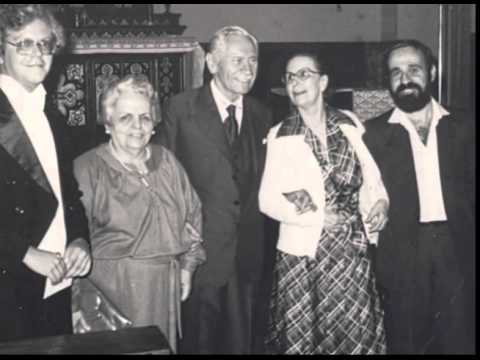 Concerto na Capela do AmparoErnani Aguiar, Hebe Machado Brasil, Francisco Curt Lange, Cleofe Person de Mattos e Gilberto Bittencourt
Contato com a historiografia musical brasileira: Cernicchiaro, Guilherme de Melo, Renato Almeida, Mário de Andrade, Luiz Heitor, Jaime Diniz e Ayres de Andrade.
 Primeiros artigos: Jornal Culturarte de Petrópolis.
 Segundo marco: Mestrado em Musicologia na UNIRIO tendo como objeto de estudo a ópera brasileira.
 Referências: Ricardo Tacuchian e José Maria Neves.
 Terceiro marco: Descoberta da 8ª. Lição de Lobo de Mesquita no acervo de Frei Pedro Sinzig no IMCP.
 Outras referências: Aloísio Viegas, Régis Duprat e Mercedes Reis Pequeno.
Desdobramentos do Mestrado
 Início da participação em eventos científicos: II Simpósio Latino-Americano de Musicologia – 1998.
 Primeiros trabalhos musicológicos publicados: “Jerônimo de Souza Lobo no panorama da música mineira do século XVIII” (com catálogo de obras) Anais do II SLAM, 1999.
 Edição, execução e gravação da 8ª. Lição de Lobo de Mesquita.
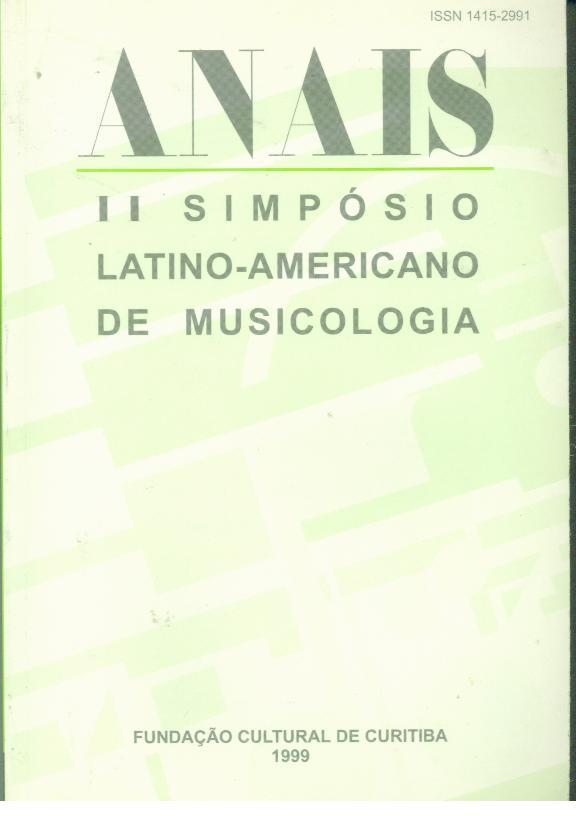 II Simpósio Latino-Americano de MusicologiaCuritiba - 1998
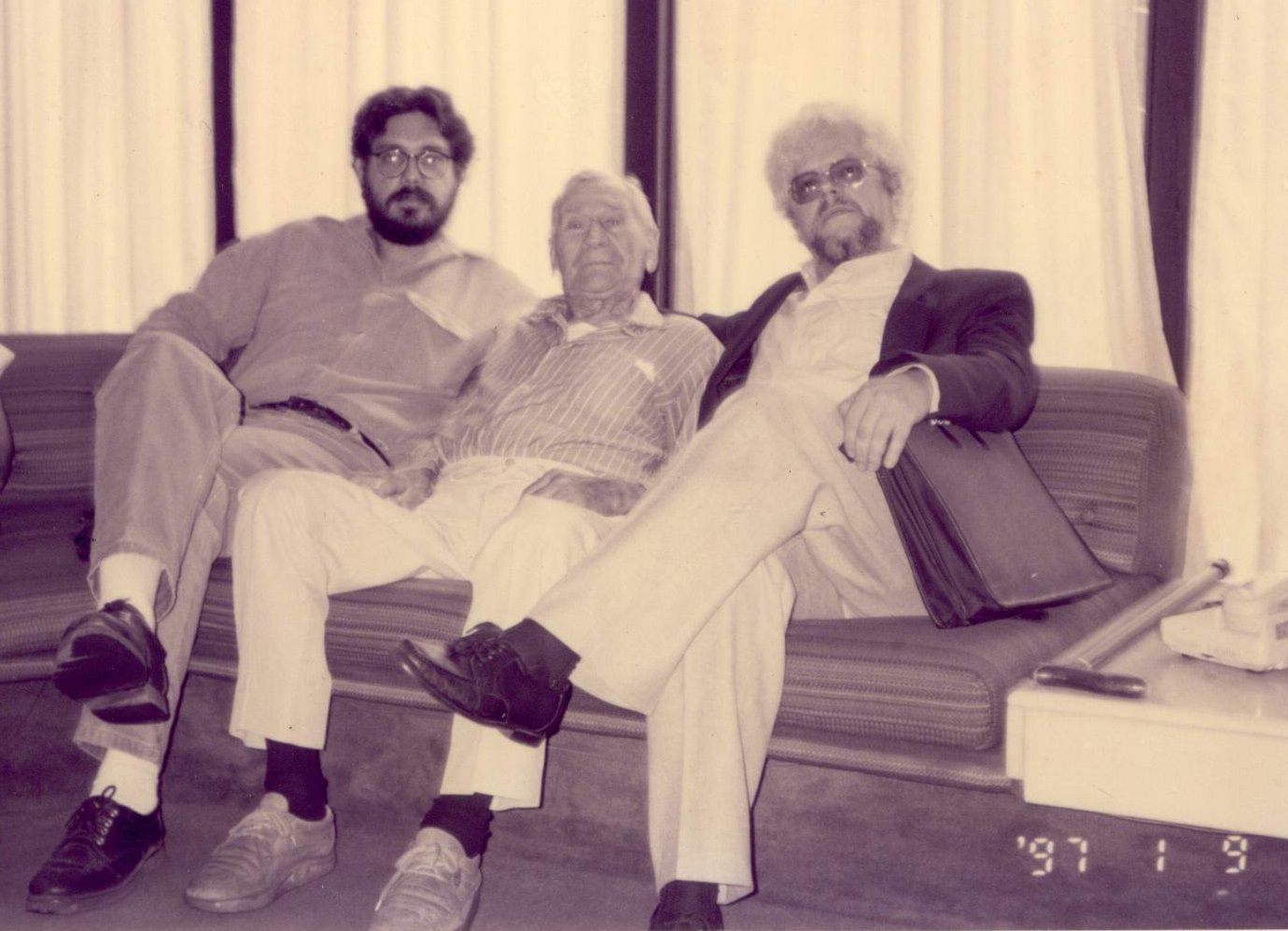 II Simpósio Latino-Americano de MusicologiaAndré Cardoso, Curt Lange e Ernani Aguiar
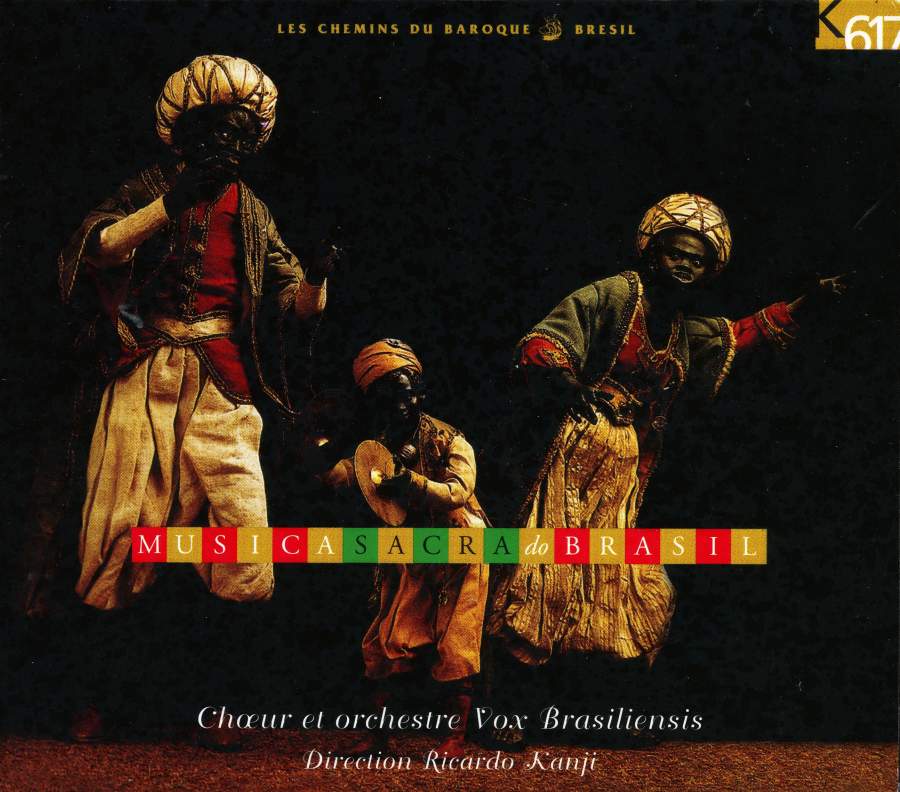 8ª. Lição para as Matinas de Quarta-Feira SantaEmerico Lobo de MesquitaRicardo Kanji e Vox Brasiliensis – Selo K617 (França)
Aprofundamento da pesquisa sobre a música brasileira do século XIX: início do doutorado com a pesquisa sobre a Capela Real e Imperial.
Quarto marco: Doutorado em Musicologia na UNIRIO.
 Intensa pesquisa em documento: Biblioteca Nacional, Arquivo Nacional, Cabido Metropolitamo do Rio de Janeiro, Biblioteca Alberto Nepomuceno e Instituto Histórico e Geográfico Brasileiro.
Desdobramentos do Doutorado
 Artigos para a Revista Brasileira de Música (V. 22/1, 2002), para os Anais do V Encontro de Musicologia Histórica de Juiz de Fora (2002) e para o livro “Música e história no longo século XIX” da Casa de Rui Barbosa (2011).
 Primeiro prêmio no II Concurso José Maria Neves de Monografias da ABM e publicação de “A música na Capela Real e Imperial do Rio de Janeiro” (ABM, 2005). 
 Convite de Vasco Mariz e Paulo Roberto Pereira para escrever “A música na Corte de D. João VI” (Ed. Martins Fontes, 2008).
 Convite de Edino Krieger para a direção artística dos eventos musicais dos 200 anos da chegada da Corte Portuguesa (2008).
Acervo da Biblioteca Nacional
 Cartografia.
 Iconografia.
 Manuscritos.
 Música e Arquivos Sonoros.
 Obras Gerais.
 Obras Raras.
 Obras de Referência e Coleções.
 Periódicos.
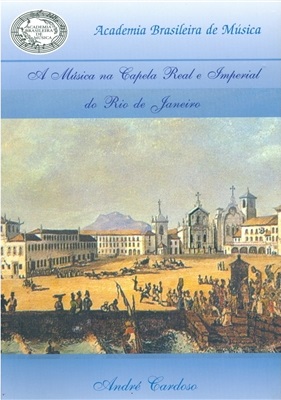 A música na Capela Real e Imperial do RJAcademia Brasileira de Música - 2005
Trabalho caracterizado pelo objeto específico (Capela Real) em ampla abordagem temporal, desde a fundação da Capela Real de Lisboa (séc. XII) até a extinção da Capela Imperial com o golpe da República (1889). 
 Objetivo: traçar a história da instituição, avaliar sua importância para a música do Brasil e do Rio de Janeiro, abordar o trabalho de seus profissionais (mestres, músicos e cantores), as obras compostas e executadas e a organização do coro e da orquestra), os primeiros conjuntos musicais estáveis estatais do país. Aborda exclusivamente o repertório praticado na instituição, com ênfase na música sacra.
 Resultou em amplo levantamento de dados sobre a vida musical do Rio de Janeiro e seus músicos.
Alguns compositores abordados

 José Maurício Nunes Garcia 
 Marcos Portugal – 6 obras
 Simão Portugal – 1 obra
 Archangelo Fioritto – 6 obras
 Francisco Manoel da Silva
 Hugo Bussmeyer – 8 obras
 Gioachino Gianinni – 29 obras
 Manoel Joaquim de Macedo – 4 obras
Fontes da Biblioteca Nacional
 Setor de Música e Arquivo Sonoro – Marcos Portugal
Fontes da Biblioteca Nacional
 Setor de Manuscritos – José Maurício Nunes Garcia
Fontes da Biblioteca Nacional
 Setor de Manuscritos - Elias Antônio da Silva
C-017,022 (4) 

“José Maurício Nunes Garcia, Presbítero secular, Cavalheiro da Ordem de N. S. J. C. e Mestre da Capela Imperial por Sua Magestade o Imperador. Attesto que Elias Antônio da Silva, Músico cantor da Imperial Capela serve no naipe dos sopranos a douze annos com muito zello, (...) Tem servido doente, como ainda serve, e pelo seo bom comportamento se tem mostrado digno da estima dos Mestres e de todos os seos companheiros (...)”

	25 de setembro de 1829
Fontes da Biblioteca Nacional
 Setor de Manuscritos
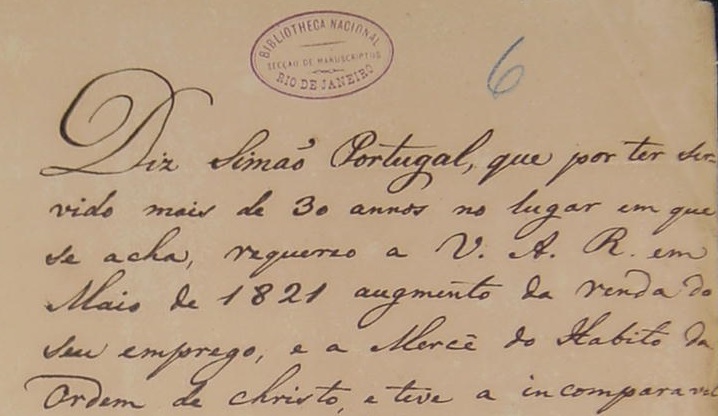 Carta de Simão Portugal  - 1822
Biblioteca Nacional – C59,10  (4)
A música na Corte de D. João VIEd. Martins Fontes - 2008
Trabalho caracterizado pelo objeto amplo (diferentes instituições e gêneros musicais) em restrita abordagem temporal, 1807-1821. 
 Objetivo: mostrar a diversidade da vida musical do período joanino e a importância que representou a transferência da Corte portuguesa para o incremento de novas práticas musicais, com o intenso intercâmbio com a Europa, a chegada de novos músicos, a renovação e a atualização do repertório e a criação de instituições musicais como o Teatro São João e a Imperial Câmara. 
 Aborda a música sacra, militar, de câmara, sinfônica, ópera, balé e as práticas populares.
Novos compositores abordados

 Damião Barbosa Araújo (Bahia)
 José Joaquim de Souza Negrão (Bahia)
 Teodoro Ciro de Souza (Bahia)
 Bernardo José de Souza Queiroz
 Joaquim Manoel da Câmara
 Gabriel Fernandes da Trindade
 Cândido Inácio da Silva
 D. Pedro I
Fontes da Biblioteca Nacional
 Setor de Iconografia
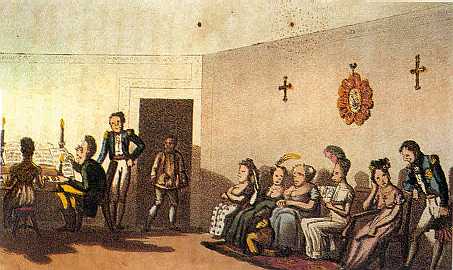 “Petite soirée no Rio”Sketches of Portuguese life, manners, costume and character, Londres, 1816.
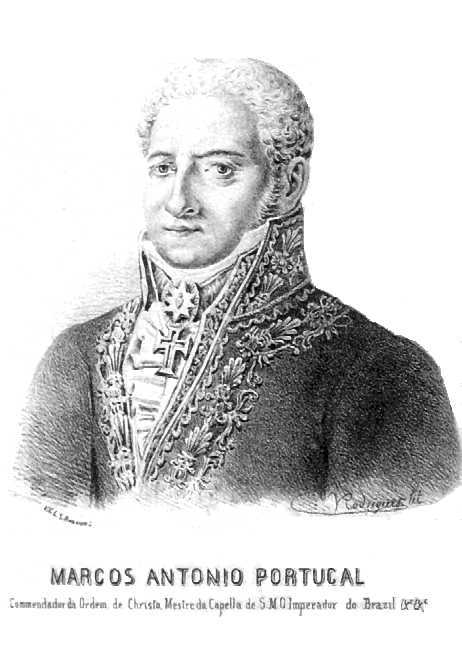 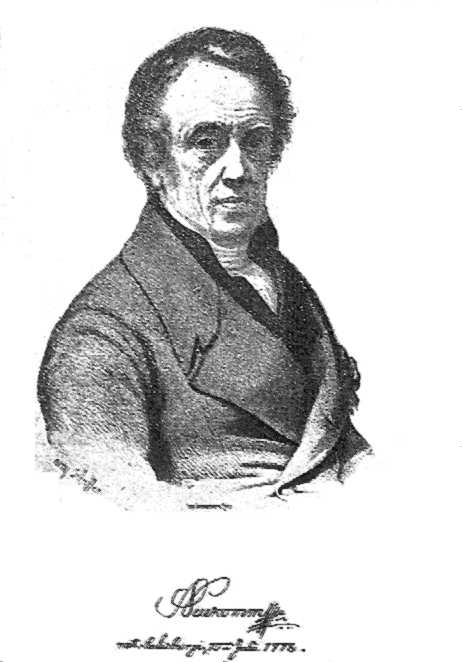 Marcos Portugal e Sigismund NeukommAcervo da Biblioteca Nacional
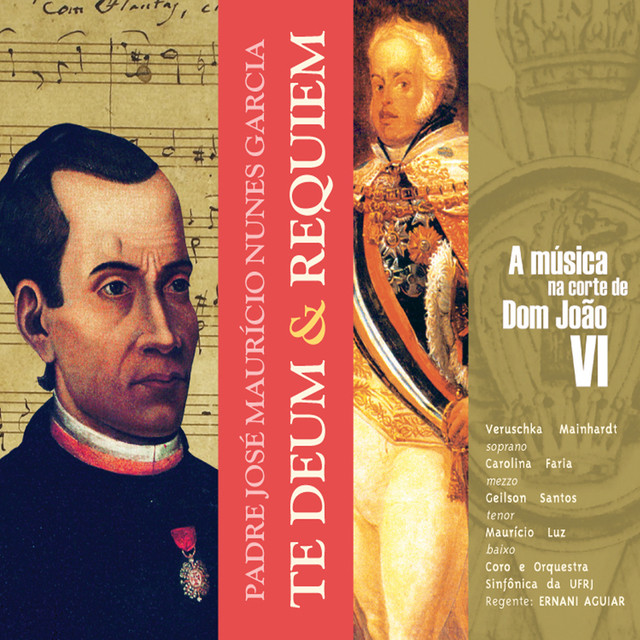 A música na Corte de D. João VIJ.M.N.G. – Te Deum & RequiemSelo Biscoito Fino - 2008
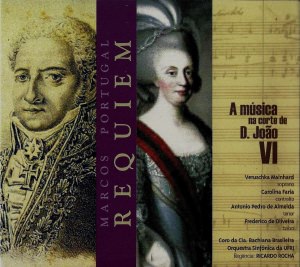 A música na Corte de D. João VIMarcos Portugal – RequiemSelo Biscoito Fino - 2008
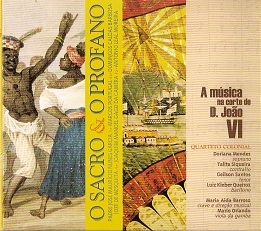 A música na Corte de D. João VIO Sacro e o Profano – Quarteto ColonialSelo Biscoito Fino - 2008
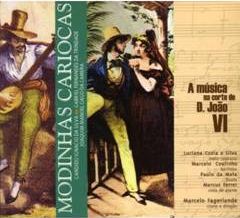 A música na Corte de D. João VIModinhas cariocasSelo Biscoito Fino - 2008
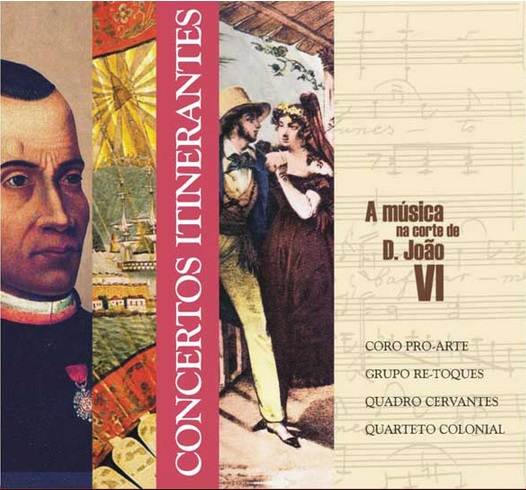 A música na Corte de D. João VIConcertos itinerantes2008
Fontes da Biblioteca Nacional

Publicações

 Catálogos de exposições
 Anais da Biblioteca Nacional 
 Biografia do Padre José Maurício por Cleofe Person de Mattos.
 O Guarani, canto de guerra, canto de vitória de Silvio Barbato.
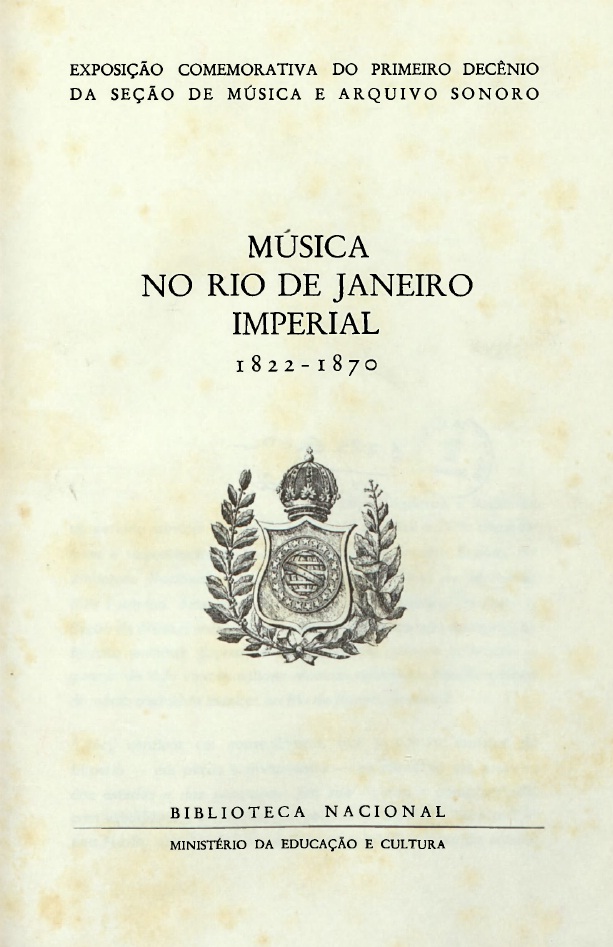 Música no Rio de Janeiro Imperial – 1822-1870Exposição comemorativa do primeiro decênio da SMAS - 1962
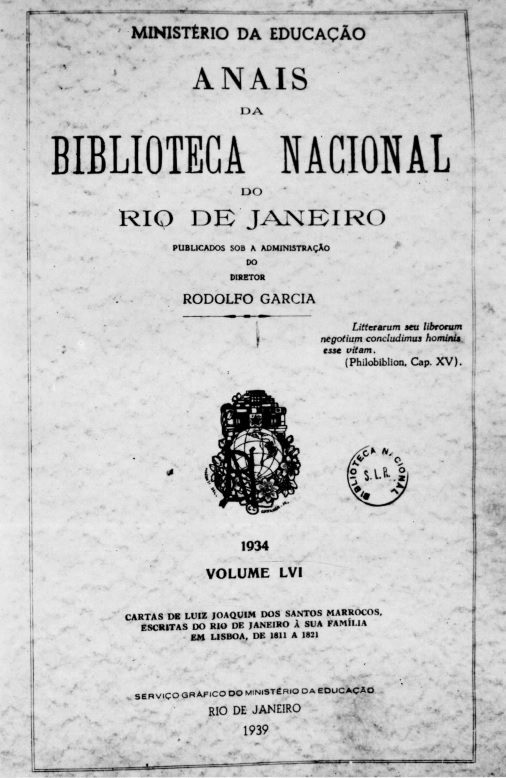 Anais da Biblioteca Nacional – 1934 – V.56 – 1939Cartas Luis dos Santos Marrocos - Bibliotecário
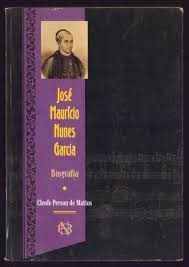 José Maurício Nunes Garcia - BiografiaBiblioteca Nacional – 1ª. Edição - 1997
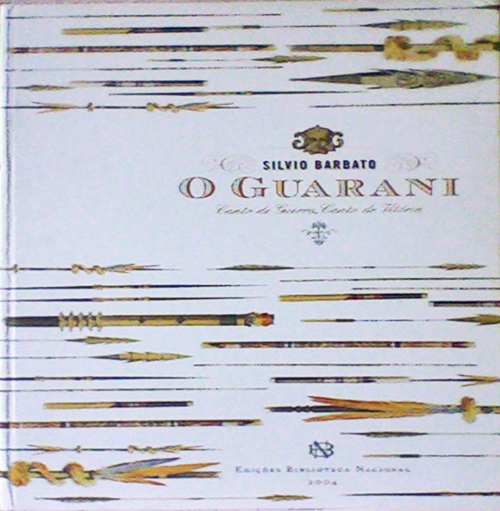 O Guarani, canto de guerra, canto de vitóriaEd. Biblioteca Nacional - 2004
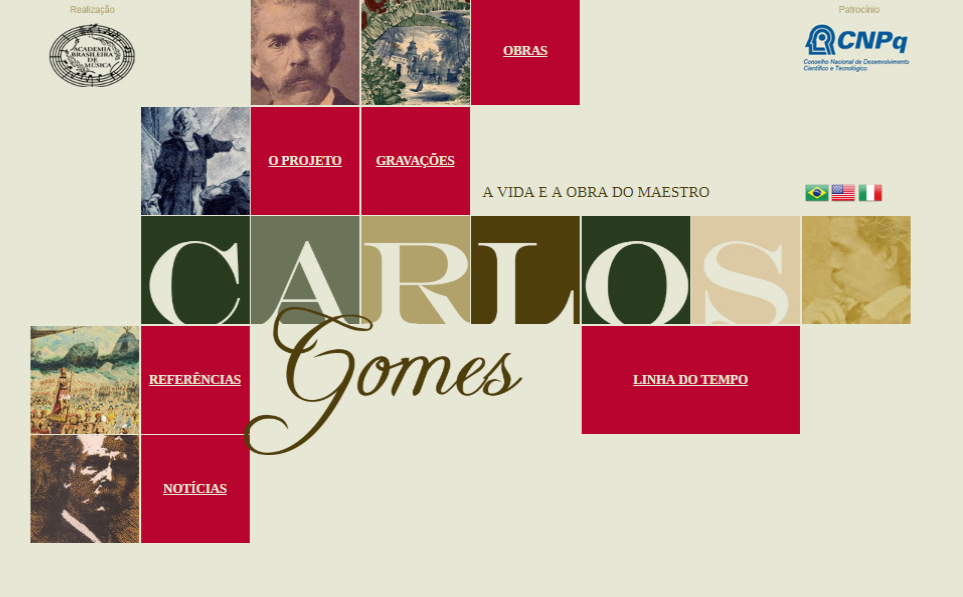 Projeto Carlos GomesCatálogo de obras e site do compositor - 2016
Projeto Carlos Gomes
Objetivos
Inventariar a localização das fontes musicais, primárias e secundárias, da obra completa de Carlos Gomes e realizar a sistematização e consolidação dos dados em base unificada;
 Elaborar o catálogo da obra completa de Carlos Gomes em formato eletrônico, com ferramentas de busca;
Criar site do Projeto Carlos Gomes e disponibilizar o catálogo online em português, inglês e italiano;
Revisar e editorar algumas de suas obras;
Organizar concertos e gravações.
Projeto Carlos Gomes
Equipe de pesquisadores

 André Cardoso (UFRJ 
 Lutero Rodrigues (UNESP)
 Maria Alice Volpe (UFRJ)
 Mário Alexandre Barbosa (CPII)
 Marcos Virmond (USC – Bauru)
 Lenita Waldige (UNICAMP)
Projeto Carlos Gomes
Acervos pesquisados

Biblioteca Nacional (RJ)
Escola de Música da UFRJ (RJ)
Museu Carlos Gomes de Campinas (SP)
Museu Histórico Nacional (RJ)
Museu Imperial de Petrópolis (RJ)
Antônio Carlos Gomes, compositor de dois mundos
Programa Memória do Mundo da UNESCO
Arquivo Nacional
Escola de Música da UFRJ
Biblioteca Nacional
Instituto Histórico e Geográfico Brasileiro (IHGB)
Museu Carlos Gomes de Campinas
Museu Histórico Nacional
Museu Imperial
Museu da UFPA
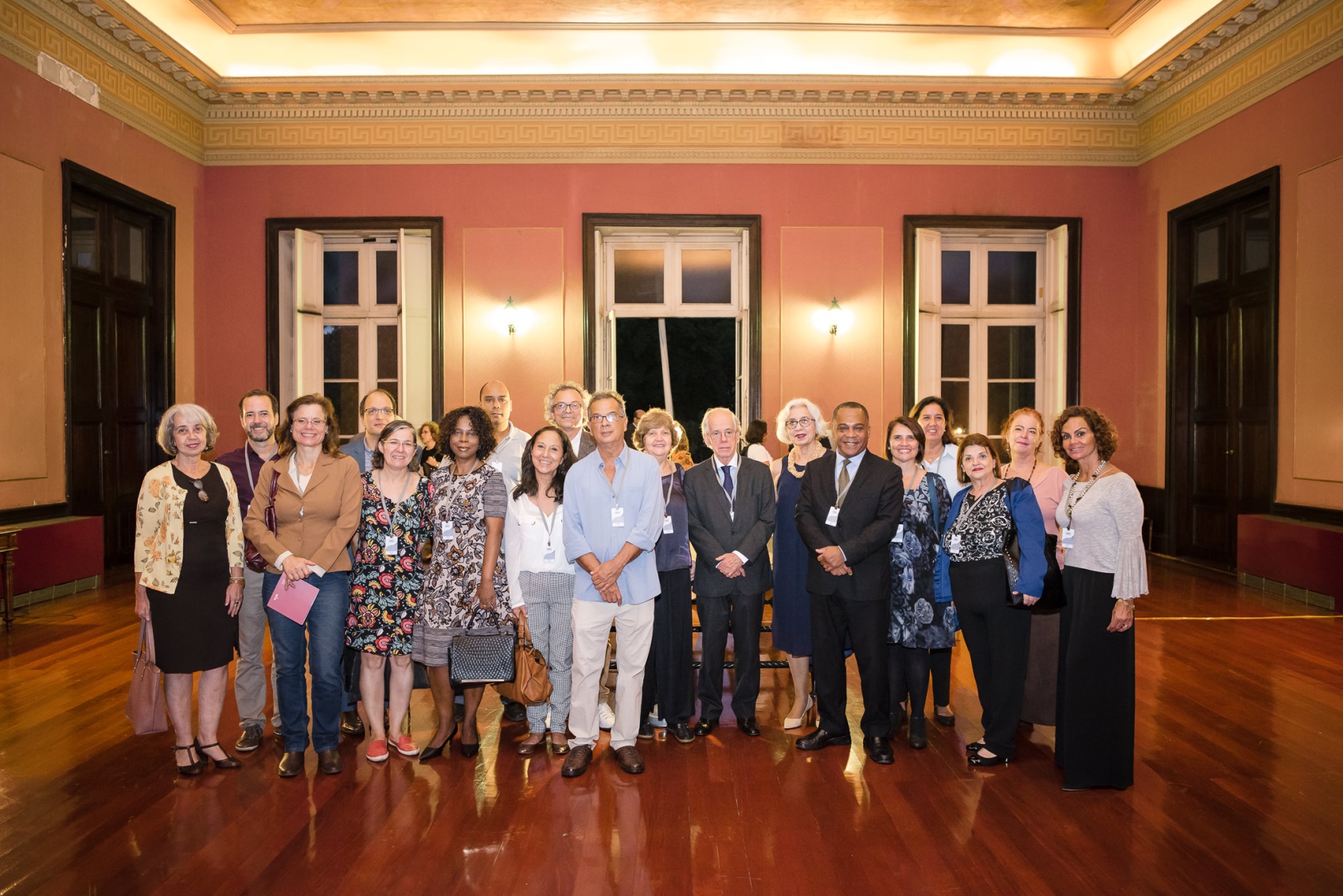 Cerimônia de entrega do certificado Memória do Mundo em 22/03/2017 no AN
Trabalhos atuais
Organização de catálogos de obras

Carlos Gomes (1836-1896)
Mário Tavares (1928-2003)
José Siqueira (1907-1985)
os catálogos possibilitam o mapeamento da produção musical nacional e alimentam os estudos analíticos relativos a ela, sendo um dos “principais instrumentos para a preservação de nossa memória musical”
NEVES, José Maria. Arquivos de manuscritos musicais brasileiros: breve panorama. I Simpósio Latino-Americano de Musicologia, Curitiba, 10 a 12 de janeiro de 1997. Anais. Curitiba: Fundação Cultural de Curitiba: 1998.
Catálogo José Siqueira (CJS)
Parceria EM/UFRJ e ABM
Etapas do trabalho

Separação do material - EM
Catalogação na Base Minerva – EM
Transferência do acervo - ABM
Digitalização do acervo – ABM
Organização do catálogo de obras – ABM
Devolução do acervo - ABM
Catálogos ABM
Texto  -  Local e Data
Instrumentação  -  Movimentos
Duração   -  Estreia
Edição  -  Localização
Observações  -  Gravações
Entrada no CJS da ABM
415- ARTE-HARMONIA-RITMO (Suíte)

Local e Data: [1937].
Instrumentação: s.i.
Duração: s.i.
Estréia: em 27/05/1937 no TMRJ pela OSTM e José Siqueira (reg.).
Edição: s.i.
Obs: 1) Obra não localizada; 2) Concerto de estréia realizado “em benefício da Polyclinica Geral do Rio de Janeiro”; 3) Nota no programa do concerto de estreia: “A primeira parte desta Suíte, ocupa-se da arte no ponto de vista musical, por isso, procuramos tratar da maneira melhor possível, os dois temas nela expostos. A segunda parte, isto é, a Harmonia, é uma longa frase precedida de uma pequena introdução, que aparece tratada, harmonicamente, de varias maneiras, justificando assim o título. O Ritmo, que constitue a 3a parte, é uma síntese das duas precedentes, contendo toda essa adversidade rítmica contemporânea, É uma peça eminentemente cíclica, como aliás todas as outras do programa” (CEDOC).
Fontes da Biblioteca Nacional
 Hemeroteca
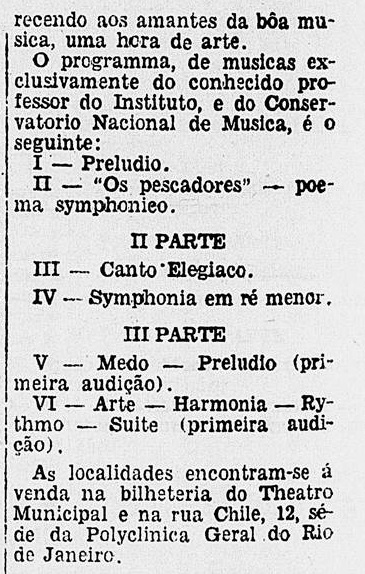 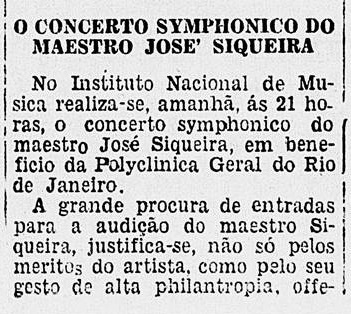 O Imparcial – 26/05/1937